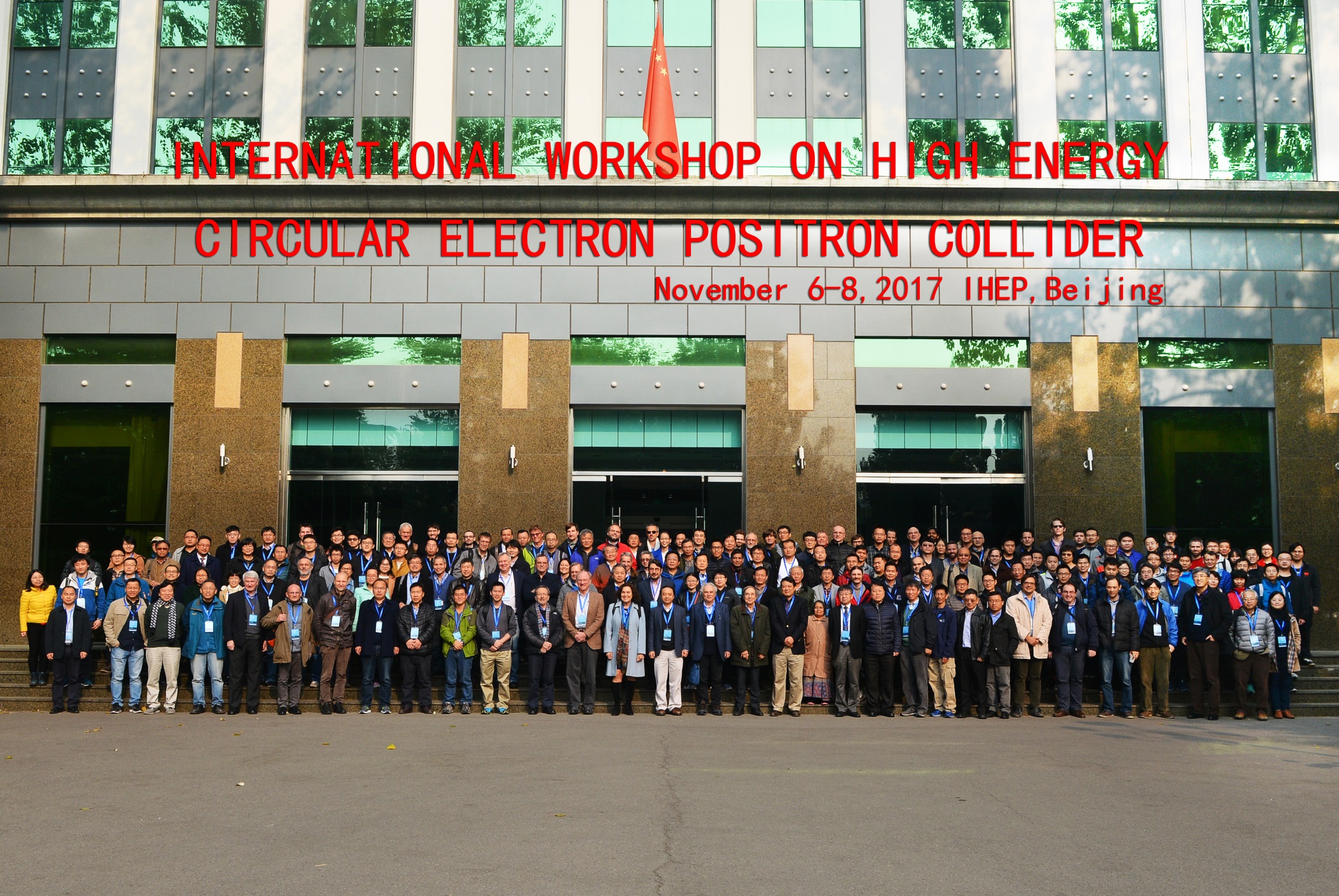 November 8, 2017
International Workshop  on CEPC
CDR

       Input to CDR, please contact

	Theory  			Liantao Wang
	Detector-simulation	Joao Guimaraes da Costa  
	CEPC-SppC  Accelerator	Weiren Chou
		

Please help review the CDR drafts when they are available
November 8, 2017
International Workshop  on CEPC
International collaboration 
	exchange scholars and visitors
            	joint R&D
	join in the detector R&D collaborations

   Working in China  
	Many staff- faculty positions available in China- IHEP, Universities
	International postdocs, short term visitors
November 8, 2017
International Workshop  on CEPC
Theory
•Qing-Hong Cao (PKU)
•Nathaniel Craig (UCSB)
•Hongjian He (SJTU)
•XiaoGang He (SJTU)
•JianPing Ma (ITP)
•Maxim Perelstein (Cornell U.)
•Tilman Plehn (Heidelberg U.)
•Matthew Reece (Harvard U.)
•German Valencia (Monash U,)
•Liantao Wang (Chicago U.)
Detector
•Patrizia Azzi  (INFN Padova)
•Daniela Bortoletto (Oxford)
•Massimo Caccia (INFN)
•Joao Guimaraes da Costa (IHEP)
•Yaquan Fang  (IHEP)
•Roberto Ferrari (INFN)
•Yuanning Gao (THU)
•Sasha Glazov (DESY)
•Imad Laktineh (IPNL)
•Jianbei Liu (USTC)
•Wang Meng (SDU)
•Soeren Prell (Iowa State U.)
•Manqi Ruan (IHEP)
•Charlie Young (SLAC)
International Advisory Committee 
Young-Kee Kim, U. Chicago (Chair)
Barry Barish, Caltech
Hesheng Chen, IHEP
Michael Davier, LAL
Brian Foster, Oxford
Rohini Godbole, CHEP, Indian Institute of Science
David Gross, UC Santa Barbara                       
George Hou, Taiwan U.
Peter Jenni, CERN
Eugene Levichev, BINP
Lucie Linssen, CERN
Joe Lykken, Fermilab
Luciano Maiani, Sapienza University of Rome                 
Michelangelo Mangano, CERN
Hitoshi Murayama, UC Berkeley/IPMU
Katsunobu Oide, KEK
Robert Palmer, BNL
John Seeman, SLAC
Ian Shipsey, Oxford
Steinar Stapnes, CERN
Geoffrey Taylor, U. Melbourne 
Henry Tye, IAS, HKUST
Yifang Wang, IHEP
Harry Weerts, ANL
Scientific  Committee

CEPC accelerator 
•Philip Bambade (LAL)
•Anton Bogomyagkov  (BINP)
•Yunlong CHI (IHEP)
•Jie GAO (IHEP)
•Sergei Nikitin (BINP)
•Carlo Pagani  (Milano U. & INFN-LASA)
•Guoxi Pei (IHEP)
•Chenhui YU (IHEP)

SppC accelerator 
•Kazuhito Ohmi (KEK)
•Robert Palmer (BNL)
•Jingyu Tang (IHEP)
•Davide Tommasini (CERN)
•Qingjin Xu (IHEP)
Thank you for everything
November 8, 2017
4
International Workshop on CEPC
The Local Organization Committee
Xinchou Lou, IHEP (Chair)
Qinghong Cao, PKU, Joao Guimaraes Costa, IHEP
Jie Gao, IHEP ,Yuanning Gao, THU
Hongjian He, SJTU, Xiaogang He, SJTU
Shan Jin, NJU, Jianbei Liu, USTC
Yajun Mao, PKU, Qing Qin, IHEP
Manqi Ruan, IHEP, Jingyu Tang, IHEP
Liantao Wang, UCHICAGO, Meng Wang, SDU
Nu Xu, CCNU, Haijun Yang, SJTU
Hongbo Zhu, IHEP
Thank you for the effort, the talks and organizations, ….
November 8, 2017
International Workshop on CEPC
Conveners and session chairs, 
speakers, participants,
helpers, …
The secretarial support

Dr. Gang Li (scientific secretary) 

Miss Yaru Wu, Miss Huan Xing, 
Ms. Tianhong Xing, Mz. Yeliu Mo, Miss Juan Ren


Postdocs and students 
 Yu Zhang, Xin Mo, ….
Thank you!
November 8, 2017
International Workshop on CEPC
Have a safe trip home 
See you next year
November 8, 2017